Psalms 31:24
With the Lord on my side
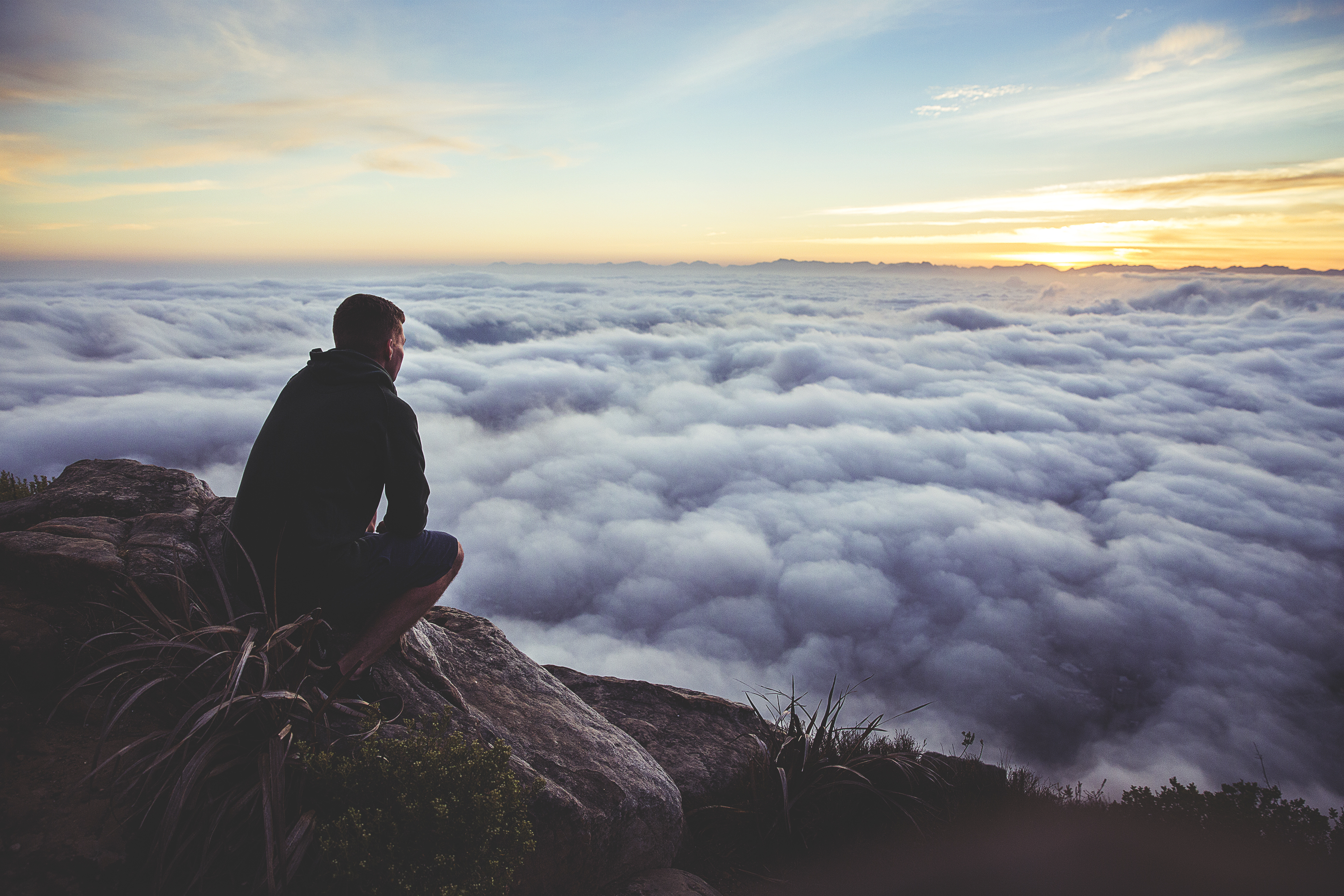 I fear nothing.
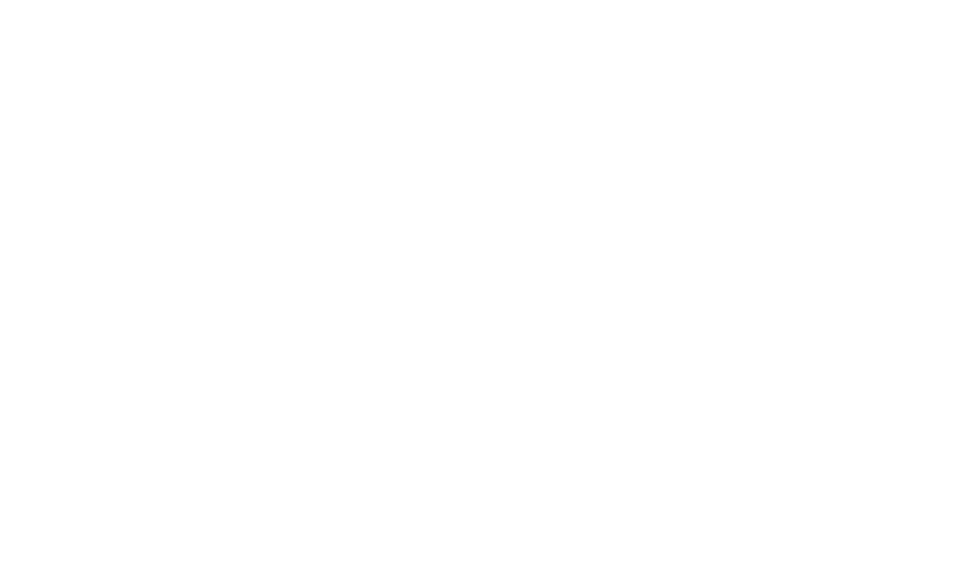 www.catsc.org
30th January 2017
[Speaker Notes: 30th Jan 2017

With the Lord on my side, I fear nothing.

Psalms 31:24

Be brave, take heart, all who put your hope in Yahweh.]
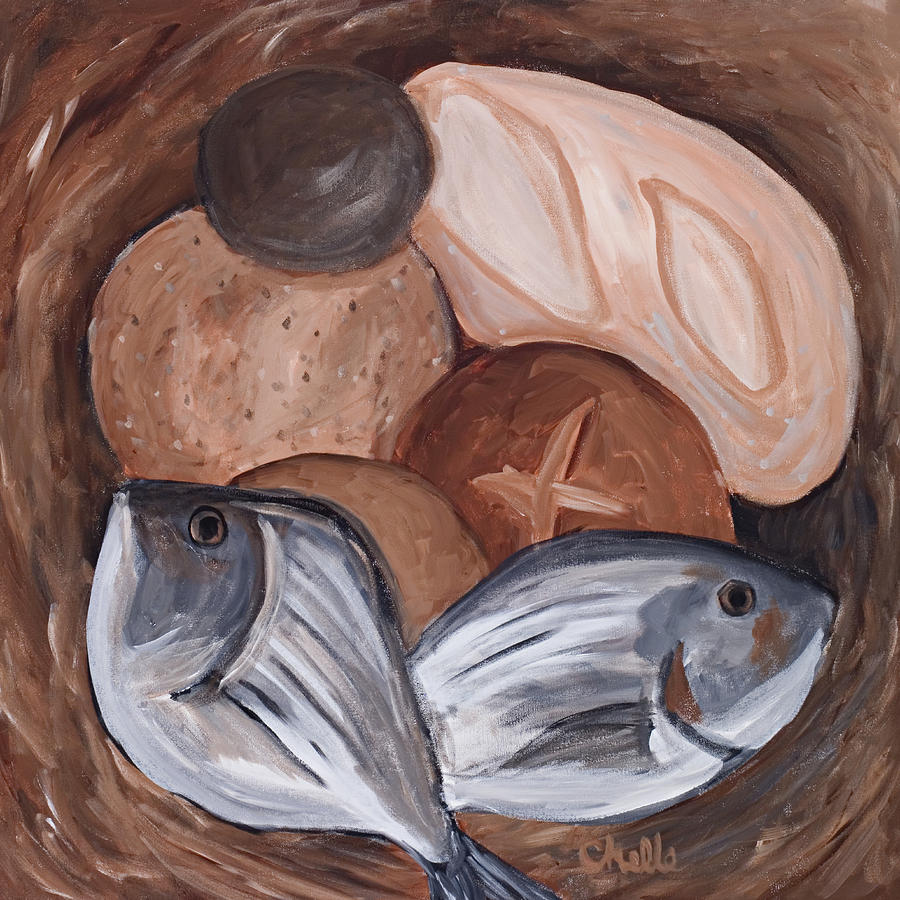 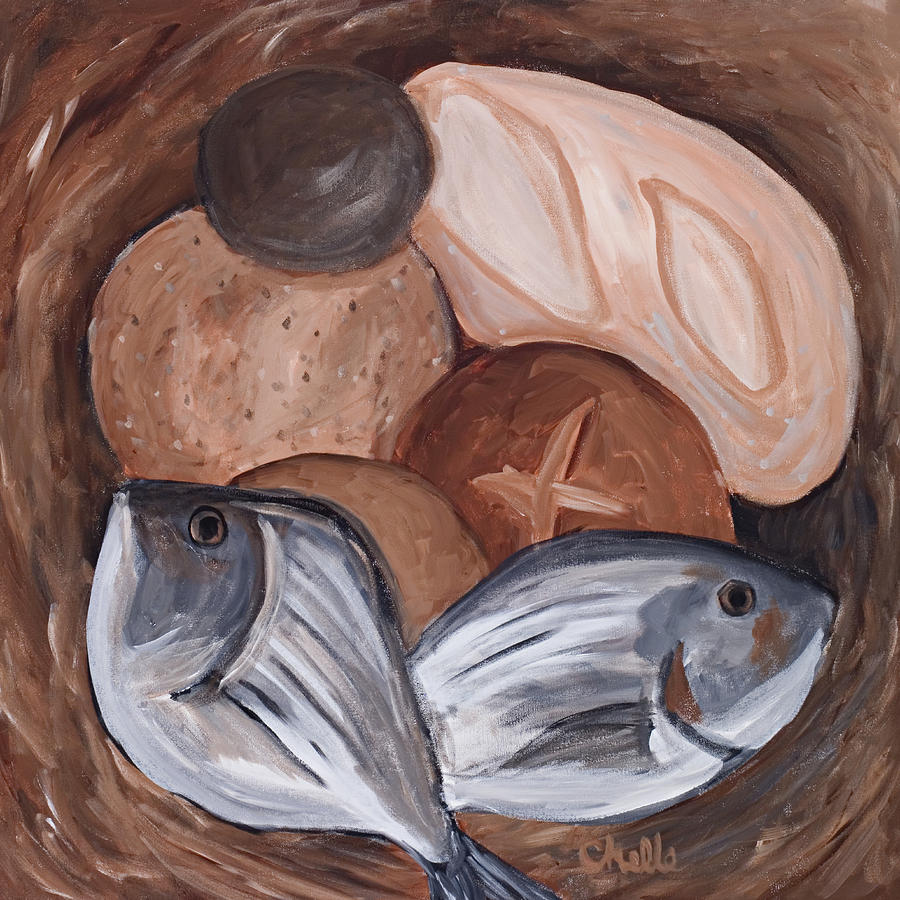 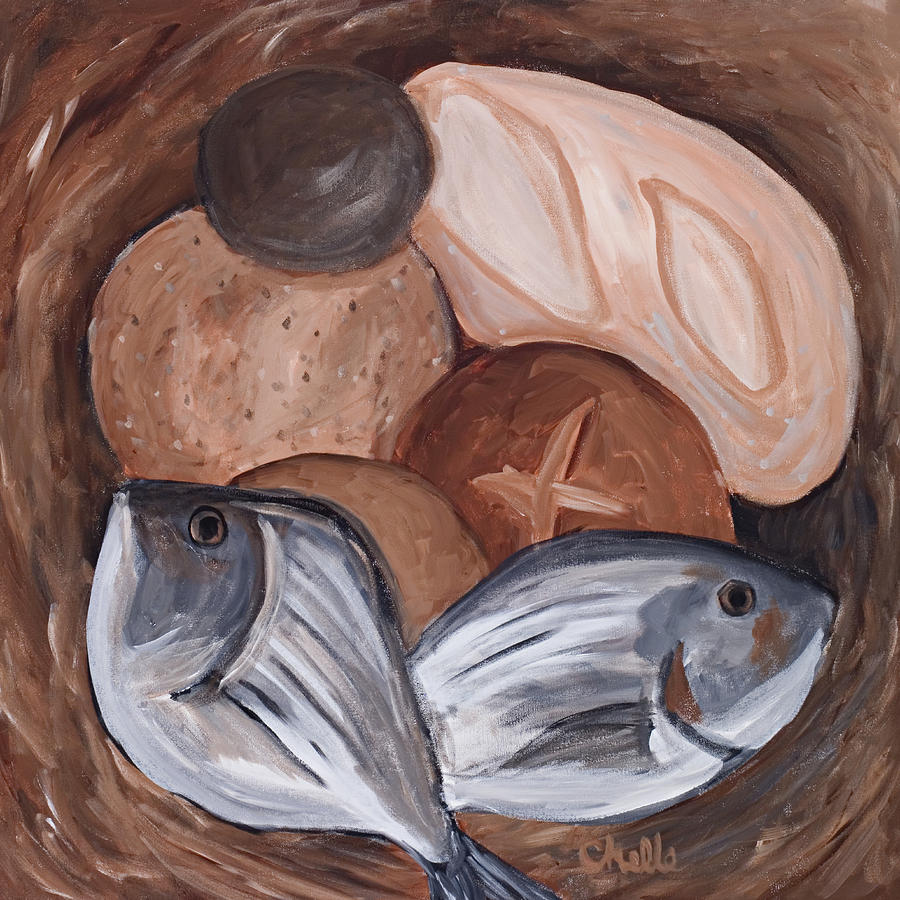 31st January 2017
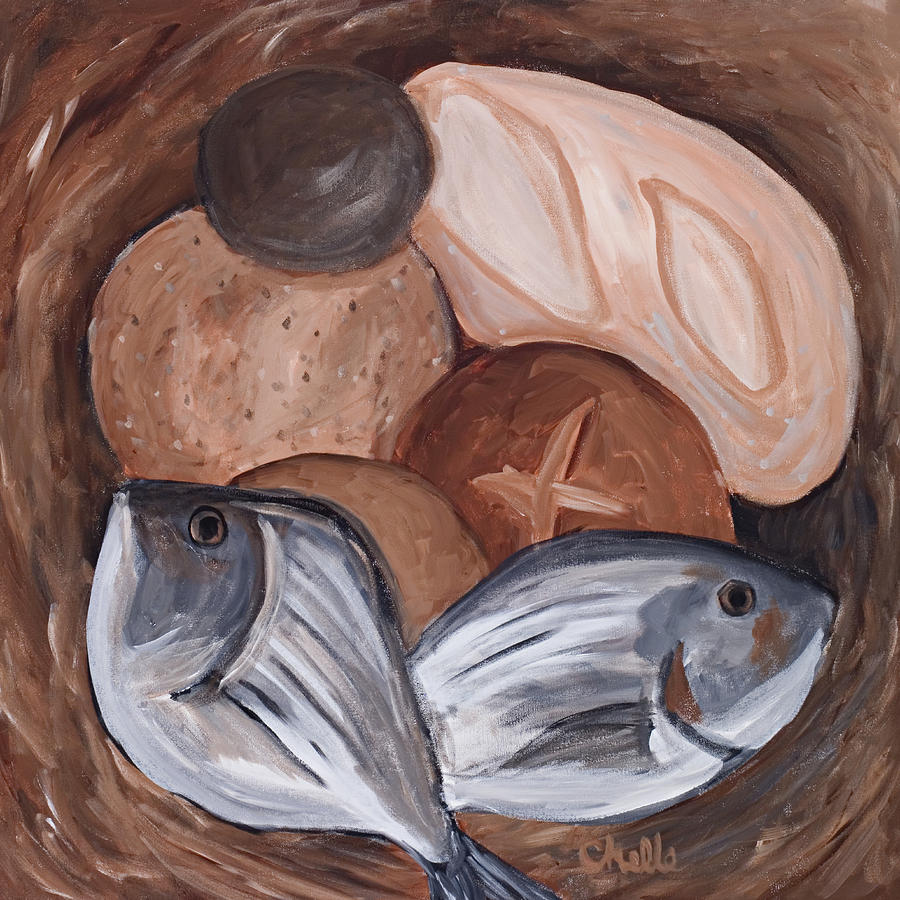 The poor
will eat
and be filled
Psalms 22:26
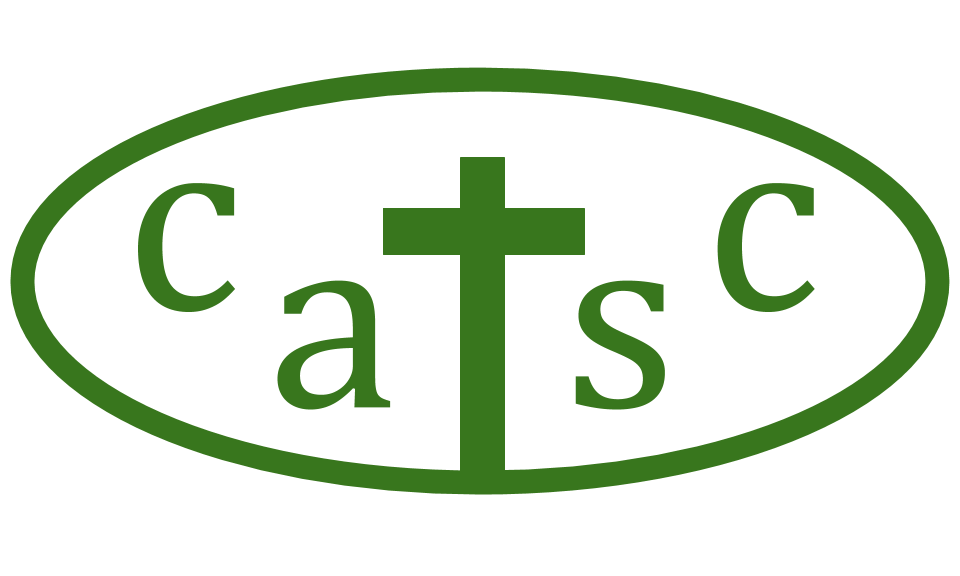 www.catsc.org
[Speaker Notes: 31st January 2017

Psalms 22:26

The poor will eat and be filled]
Bless The Lord, Oh My Soul
Psalms 103:2
1st Feb 2017
www.catsc.org
Catholic Association Of Teachers, Schools and Colleges
[Speaker Notes: 1st Feb 2017

Psalms 103:2

Bless the Lord, Oh My Soul]
2nd Feb 2017
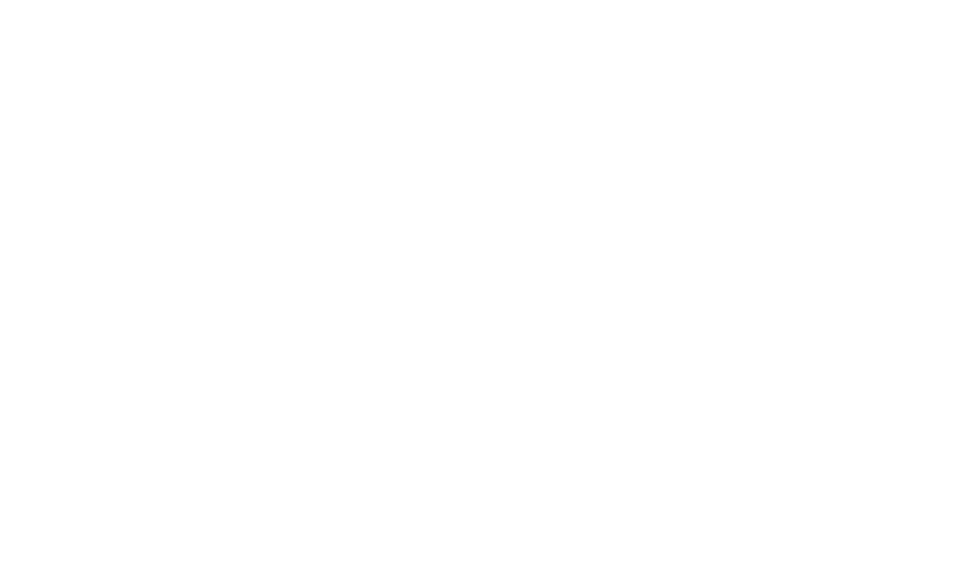 He is the King of Glory
Psalms 24:10
[Speaker Notes: 2nd Feb 2017

Psalms 24:10

he is the king of glory.]
3rd February 2017
Hebrews 13:8Jesus Christ is the same today as he was yesterday and as he will be forever.
Catholic Association Of Teachers, Schools and Colleges          www.catsc.org
[Speaker Notes: 3rd Feb 2017

Hebrews 13:8

Jesus Christ is the same today as he was yesterday and as he will be for ever.]